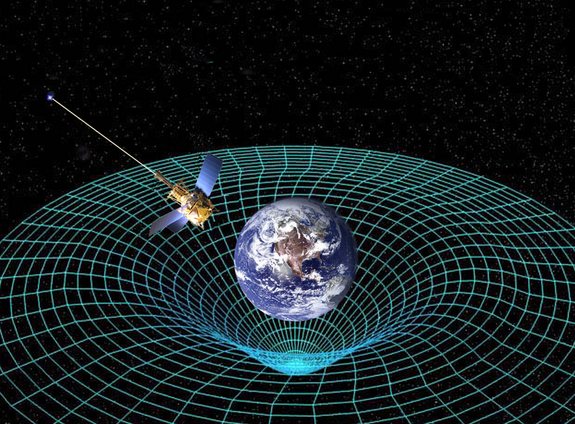 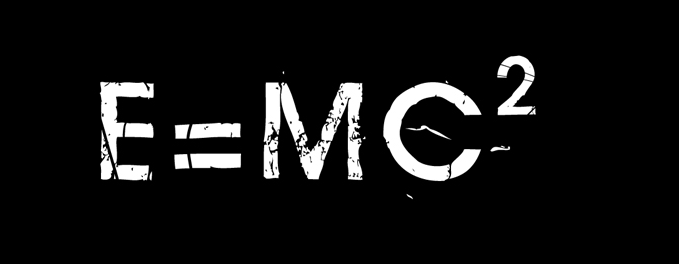 Ch12: Quantum Mechanics
12.3 – Wave Properties of Classical Particles 
(pg. 632-639)
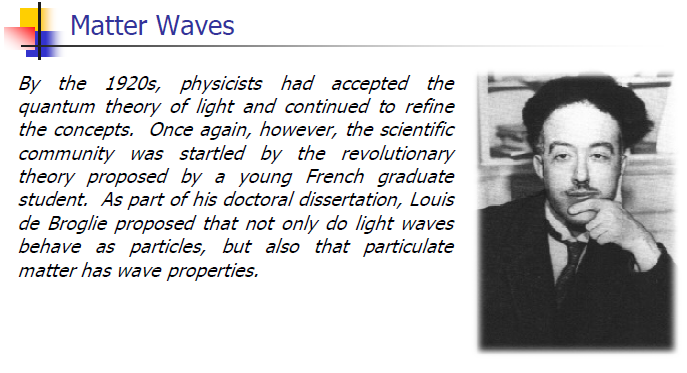 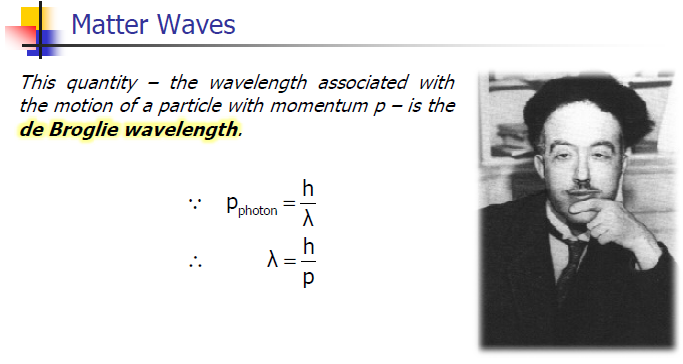 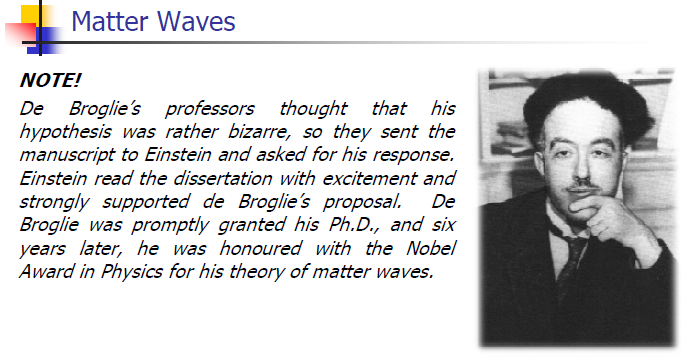 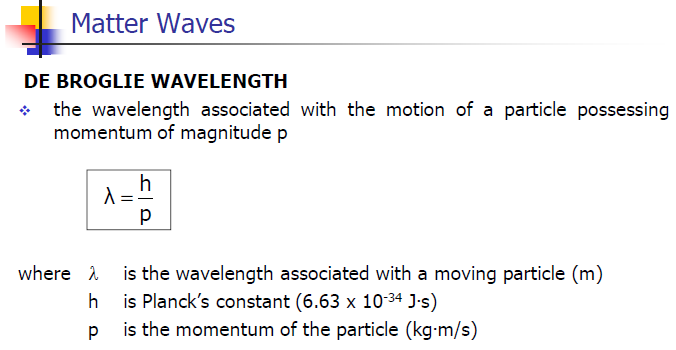 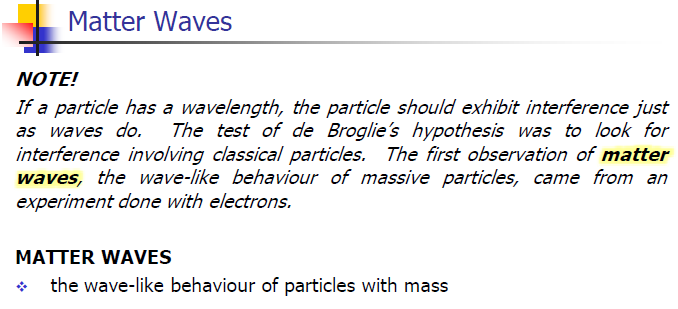 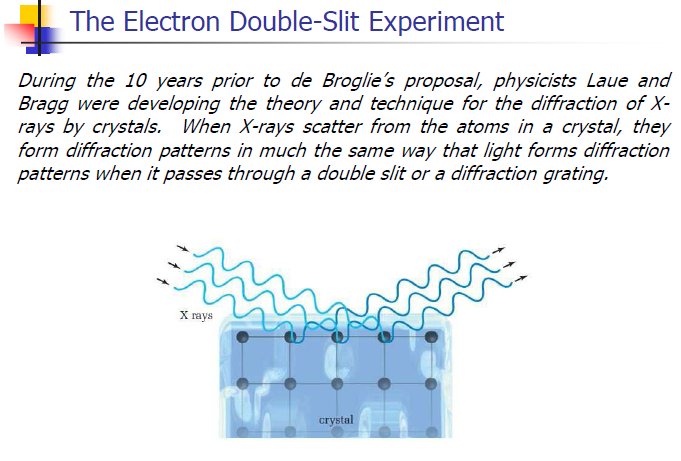 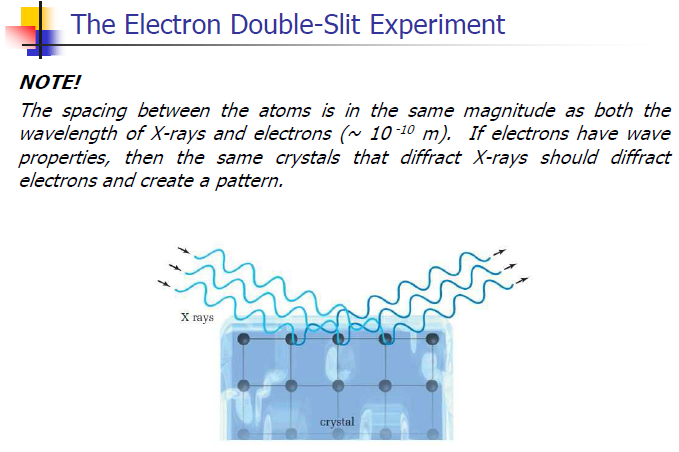 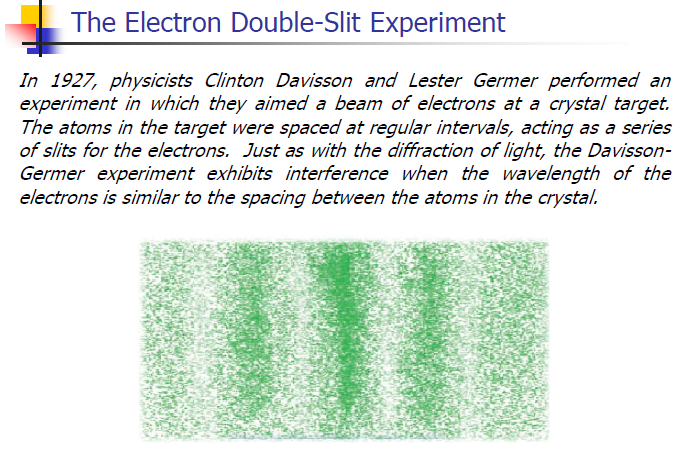 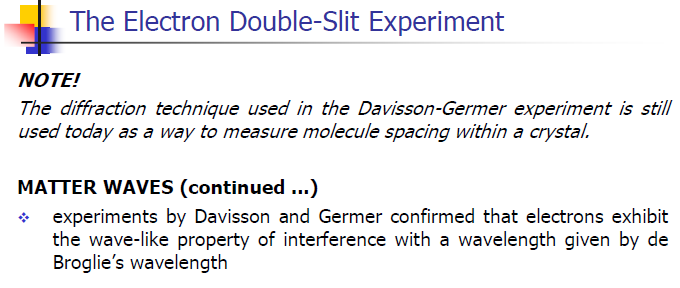 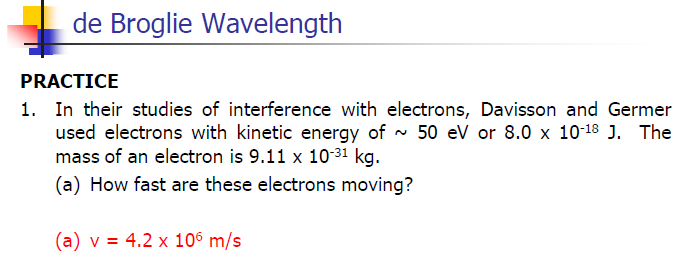 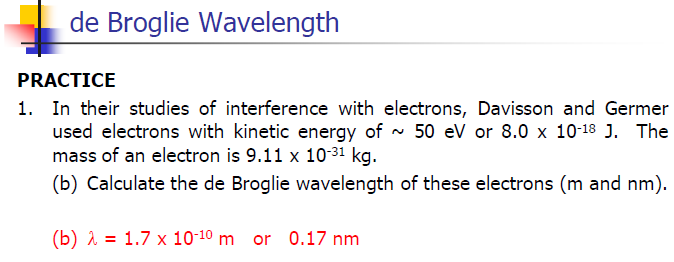 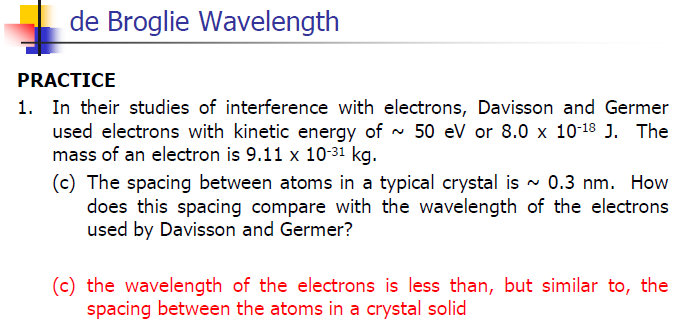 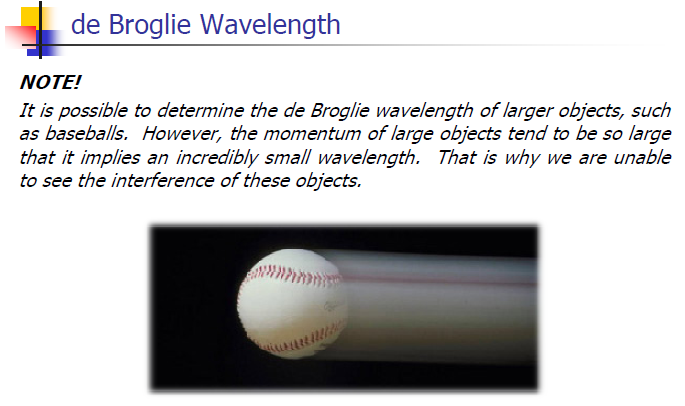 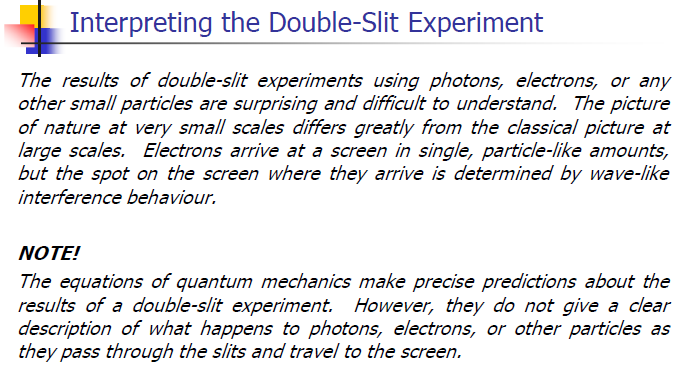 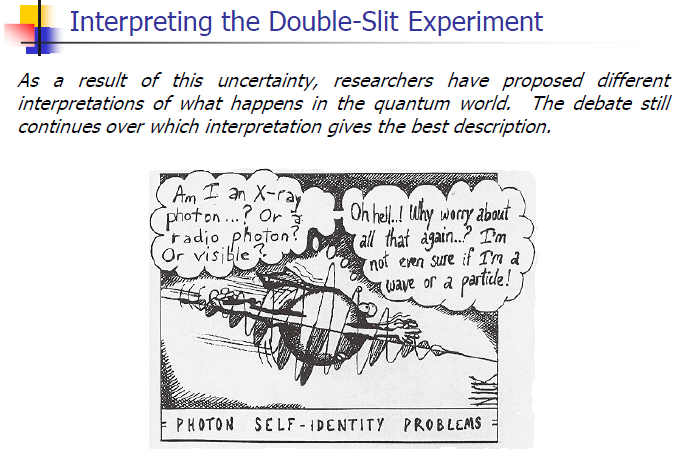 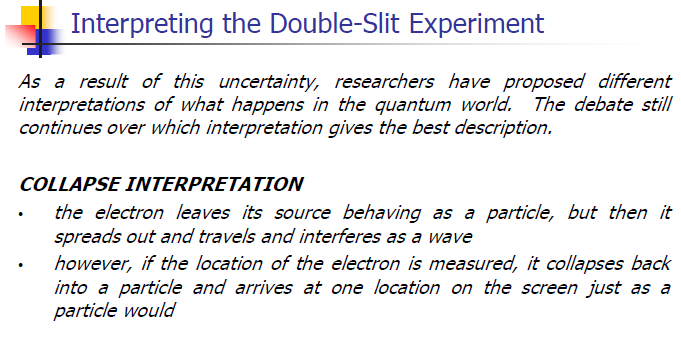 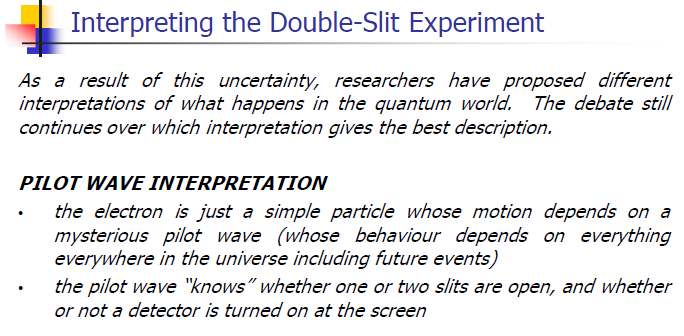 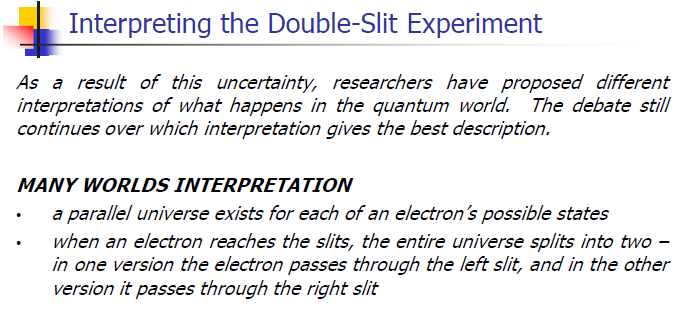 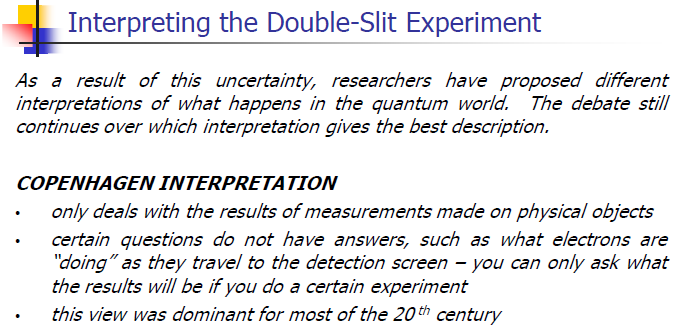 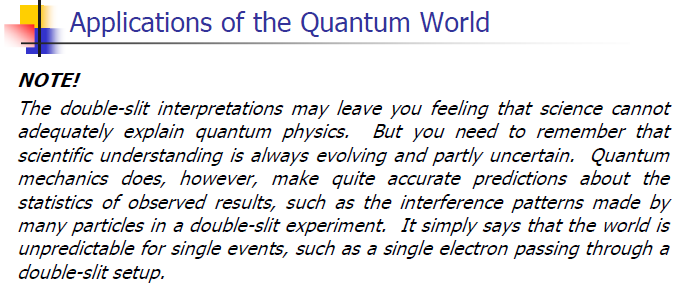 Classwork& Homework